Political Marketing and the Future of the Labour Party



Dr. Peter Reeves
University of Salford


Round Table Discussions



Political Studies Association Political Marketing Group Meeting
University of Salford,  20th October 2017
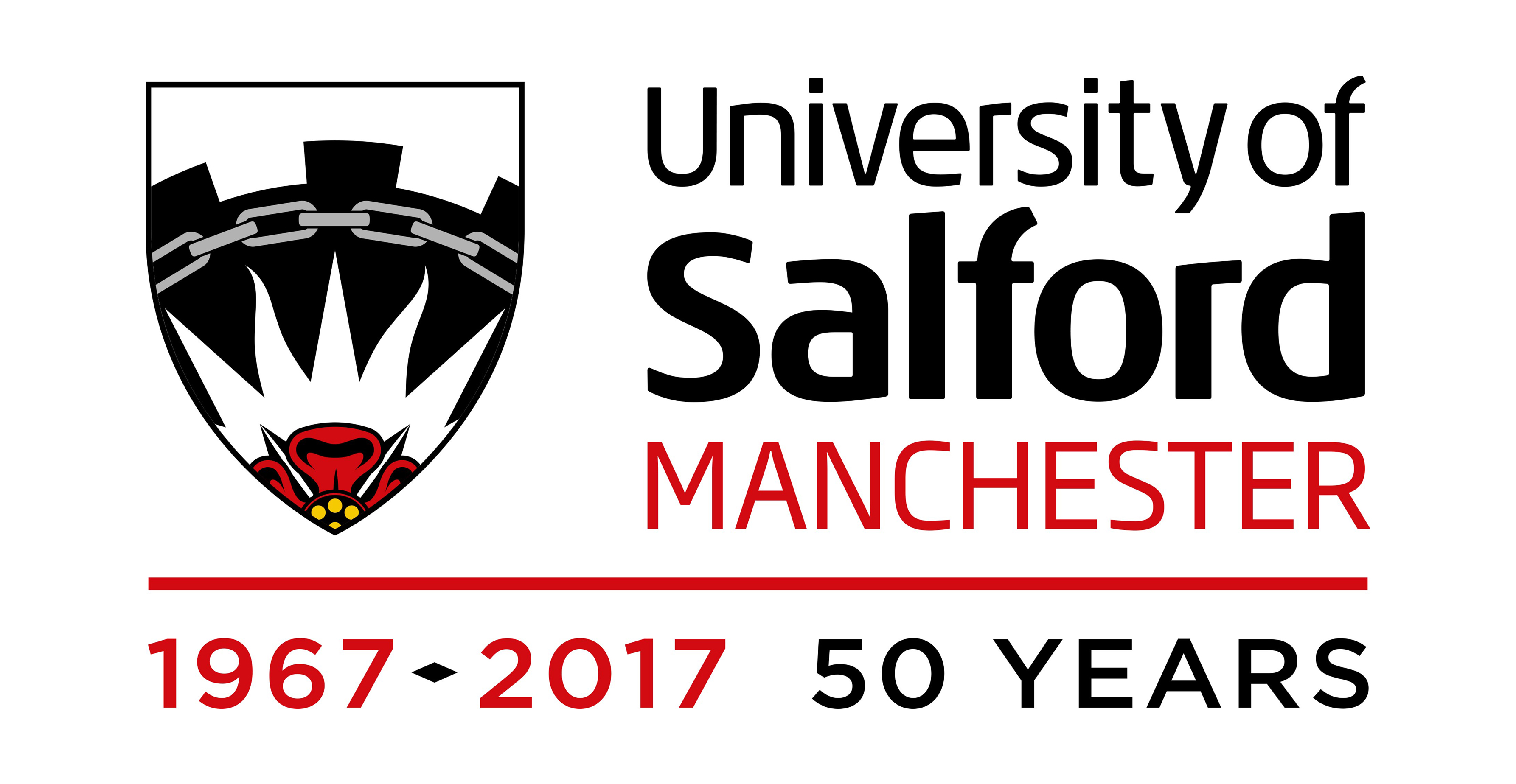 Hypothetical Scenario one:

Corbyn and Labour cannot win the next future general election.
Hypothetical Scenario two:

Labour under the leadership of Corbyn wins a future general  election with a majority.
Hypothetical Scenario three:

Labour under the leadership of Corbyn wins a future general election but does not hold a majority.
3.30pm ROUND TABLE FEEDBACK
CONCLUSIONS AND VOTE OF THANKS